Magellan of Louisiana
How to get paid refresher
Referral and Screening
Referral and Screening
General Referral Process
Young people between the ages of 5–20 may be eligible for the program.
 
The General Referral Process is as follows:
Please call Magellan Healthcare at 1-800-424-4489. The child/youth’s parent/caregiver must participate in this phone call.
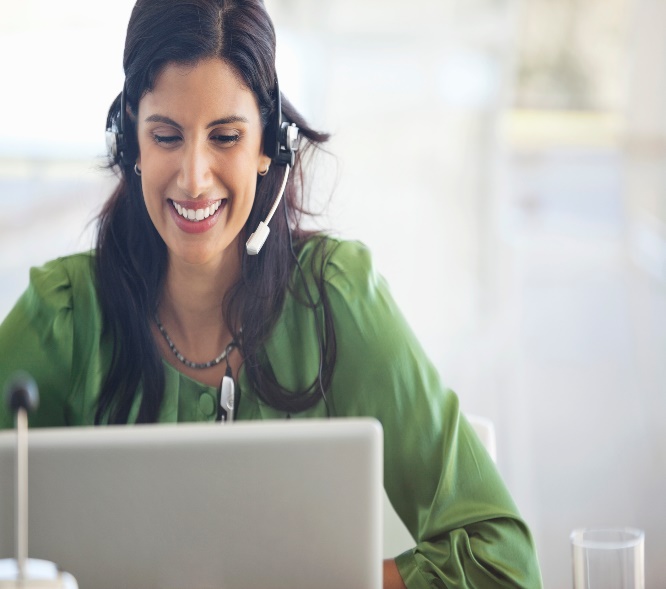 CSoC Care Manager will conduct an initial screening using the Brief Louisiana Child and Adolescent Needs and Strengths (CANS) tool.
3
How To Get Paid Refresher
Referral and Screening (Cont'd)
If the child/youth is presumed to meet clinical eligibility criteria for CSoC, based on the results of the Brief CANS, the child/youth enters a period of “presumptive eligibility” which may last up to but no longer than 30 calendar days.
Once the child/youth is deemed “presumptively eligible” for CSoC by the CSoC Contractor, 
a referral is made to a Wraparound Agency (WAA)
4
How To Get Paid Refresher
Assessing and Screening CSoC Youth
Evaluating members for coexisting substance use and mental health disorders or presenting signs and symptoms that may be influenced by co-occurring issues is an important part of providing care.
Did you know? CSoC has a built-in assessment and screening program which provides important psychosocial information that can be used by all providers working with one of our youth and families. 
All youth enrolled in CSoC must complete a comprehensive assessment to support clinical eligibility determinations and identify any behavioral health/substance use needs that should be addressed on the youth’s Plan of Care. 
The assessment, which takes place at enrollment and every 180-days thereafter, consists of the Child and Adolescent Needs and Strengths (CANS) Comprehensive and the Independent Behavioral Health Assessment (IBHA).  
Wraparound Agencies are responsible for overseeing the assessment process, including scheduling, coordinating with families and monitoring completion of assessments in accordance with waiver requirements. Please see the CSoC Standard Operating Procedures for more information on responsibilities of Wraparound Agencies, the Family Support Organization and Magellan.
Key Documentation Requirements for CSoC Providers
 LDH requires CSoC providers to have a copy of the youth’s current IBHA and CANS as well as the youth’s Plan of Care (POC) in the member’s treatment record.  The youth’s Wraparound Agency will share these documents with you throughout the youth’s enrollment in CSoC. This way all behavioral health providers are working through a single plan of care that is guided by the principles of wrapround.
5
How To Get Paid Refresher
Magellan’s CSoC Screening Program
Magellan also promotes the use of screening tools for all providers to further enhance assessing members. 
Screening tools are easy to understand and can help provide a common language between you and the youth and family when discussing symptoms. They can also provide an easy way for you and the family to monitor progress throughout treatment.
Providers can access the following public-domain screens through Magellan of Louisiana provider website:
Patient Health Questionnaire 9 (PHQ-9)
Mood and Feelings Questionnaire - Short Version (MFQ-SV) 
The Adverse Childhood Experience (ACEs) survey
Tell us about your experience!  
We value your input into our screening program. We encourage you to contact Magellan’s Quality Improvement department if you have any questions, comments or recommendations for our screening program. You can email us at LACSoCQI@magellanhealth.com. You can also call, write or go to our provider website to submit a comment.
6
How To Get Paid Refresher
CSoC Eligibility Criteria
There are two areas of eligibility a child/youth must meet: Clinical (also called Functional) and Financial. Clinical eligibility is determined by the CSoC Contractor, while Financial eligibility is determined by Louisiana Medicaid. 



A child/youth eligible for CSoC will meet the following criteria: 
 Aged 5 through 20 years of age. 
 DSM 5 diagnosis or is exhibiting behaviors indicating that a diagnosis may exist. 
 Meets clinical eligibility for CSoC as determined by the Child and Adolescent Needs and Strengths  
      Comprehensive scale which assesses the following areas: 
     o Behavioral/Emotional Diagnosis or Behaviors (e.g., impulsiveness, anxiety, depression, history of trauma,
                  oppositional behavior, etc.); 
     o Risky Behaviors (e.g., self-harming behaviors, aggression, fire setting, threats of harm to others, etc.); 
             o Difficulty functioning in various settings including family, home, school or community; 
     o Caregiver need for assistance with supervision, understanding behavioral health needs, linking to 
                   appropriate supports and services, their own behavioral health needs, etc.
Clinical Eligibility
7
How To Get Paid Refresher
[Speaker Notes: SOP Chapter 2, Page 5]
CSoC Eligibility Criteria (Cont’d)
Currently in an out of home (OOH) placement with a projected discharge within the next 90 days or at imminent risk of OOH placement. Examples of OOH placements include, but are not limited to:
             o   Psychiatric Hospitals/Residential Treatment Facilities, 
             o   Therapeutic Group Home, 
             o   Therapeutic Foster Care, 
             o   Non-medical group home, 
             o   Addiction Facilities, Detention, Secure Care Facilities, etc. 
Generally involved with multiple state agencies. 
Has identified family or adult resource who is or will be responsible for the care of the child/youth and is willing to engage in wraparound. 
Screening, clinical eligibility assessment and CSoC enrollment may take place while a youth resides in an out-of-home Level of Care (such as a Psychiatric Residential Treatment Facility [PRTF], Substance Use Disorder [SUD] residential treatment setting, or Therapeutic Group Home [TGH]) and is preparing for discharge to a home and community-based setting. Screening, clinical eligibility assessment, and CSoC enrollment should be conducted 30 days (not to exceed 90 days) prior to discharge from a residential setting, as it is expected to assist in comprehensive discharge and treatment planning, prevent disruption, and improve stabilization upon reentry to a home and community environment.  

A re-assessment CANS Comprehensive and an Independent Behavioral Health Assessment is completed every 180 days at a minimum to verify continued clinical eligibility for services.
8
How To Get Paid Refresher
[Speaker Notes: SOP Chapter 2, Page 5]
Wraparound & You, the Provider
Wraparound
The cornerstone of the wraparound process is that it is driven by the goals, perspectives, and preferences of the child/youth and their family as they work side by side with the wraparound facilitator and the other Child and Family Team members. 
Through this team-based collaborative approach, a single Plan of Care focuses on the strengths of the child/youth, family, and other team members rather than the deficits. This single comprehensive plan encompasses both formal and informal services. During the regularly scheduled Child and Family Team meetings, the plan is reviewed, and changes are made as needed so that the child/youth and family achieve their goals. 
The Wraparound Agency is responsible for ensuring the implementation of the wraparound process
The Wraparound Facilitator (WF), in the WAA, is responsible for working with the family throughout their participation in CSoC.
Responsibilities of the WF include, but are not limited to: 
Meeting with the child/youth/family to complete the Strengths, Needs, and Cultural Discovery; 
Assisting the family in identifying and developing a Family Vision, Strengths, Goals, creating a family story, etc.; 
Assisting the child/youth/family in identifying potential members of the Child and Family Team (CFT), which should include formal and informal supports, including providers; 
Convening and facilitating monthly CFT meetings more frequently whenever needed; and 
Facilitating the development and implementation of the Plan of Care (POC).
10
How To Get Paid Refresher
Presumptive Eligibility Period
11
How To Get Paid Refresher
WAA to Provider Timeline (Pre-Initial CFT)
WF will make face-to-face contact with the youth/family within 7 calendar days of the WAA referral
During the first face-to-face meeting, if the family agrees to services through CSoC, they will sign a CSoC Freedom of Choice (FOC) form
WF staff will prepare a Provisional POC and FOC and send them to Magellan and all providers listed on the Provisional POC and FOC
WAA will contact the youth/family within 48 hours of the date of a WAA referral
WF will ensure that the CANS and IBHA are completed within the first 30 days and sent to Magellan and all named providers
Magellan will build provider authorizations based on the Provisional POC and FOC
Provider authorizations start
WF will schedule and invite all providers to the Initial CFT. CFT notices must be given to providers 7 days in advance
12
How To Get Paid Refresher
WAA to Provider Process (Initial CFT & Beyond)
Additional services can and may be requested by the CFT at the Initial CFT meeting or anytime by submitting a revised Plan of Care
Services can and may be discontinued at the Initial CFT meeting
WF will send the Initial Plan of Care to Magellan and all named providers
The Child and Family Team, with the assistance of the WF, develops an individualized Plan of Care at the Initial CFT meeting
Magellan will build and or discontinue authorizations based on the Initial Plan of Care
New provider authorizations start
Discontinued provider authorizations will end
WF will coordinate and schedule reassessments and monthly CFT meetings, notifying all providers and Child and Family team members
13
How To Get Paid Refresher
Wraparound and Provider Timeframes
14
How To Get Paid Refresher
Staying Connected
It is important to have consistent and ongoing coordination with the Wraparound Agency when providing care to our youth and families. Here are just a few of the ways the Wraparound Agency should coordinate care with providers: 
Share all eligibility documents (i.e., IBHA, CANS and POC) every 180 days;
Provide an updated POC every 30 days; 
Provide timely notification of the date and time of upcoming CFT meetings (i.e., we require you to be notified 7 days prior to the next meeting).
Let you know if a scheduled CFT meeting is cancelled and when it will be rescheduled as soon as possible (i.e.; we require notification within 2 calendar days of the meeting if possible).
If you do not receive documents or timely notifications regarding CFT meetings, contact Magellan’s customer service at 1-800-424-4489.
15
How To Get Paid Refresher
Process Flow for CSoC Waiver Services, Outpatient Services and HCBS Providers
Process Flow for CSoC Waiver Service, Outpatient, and HCBS Providers
Inform WAA of staffing issues or other potential causes that may delay services
17
How To Get Paid Refresher
Process Flow for Inpatient and Crisis Services
18
How To Get Paid Refresher
What is a Prior Authorization
Prior Authorizations are an authorization for referred services 
but are not a guarantee of reimbursement.
The following elements must be included to process an authorization:
An  Intensity of Service
A Member
A Provider
A Service
A Date Range
19
How To Get Paid Refresher
Services Requiring an Authorization
Some authorization requests are made through the Plan of Care.  
The Plan of Care is discussed during the Child & Family Team Meeting attended by the youth, caregiver, the Wraparound Agency, and others. 
Services that are authorized through the Plan of Care include:
Waiver and Outpatient Services
Home and Community Based Services
Home and Community Based EBP Services
CPST
PSR
Crisis Intervention Follow Up
Community Brief Support Service (CBSS)
All CSoC Waiver Services
Substance Use Disorder IOP
Outpatient Services Beyond 52 Pass-Through Units
FFT/FFT-CW
Homebuilders
ACT
MST
20
How To Get Paid Refresher
Requesting An Authorization
Timely authorizations are requested up to 1 business day after the date the authorization should begin.
If the youth continues to need services beyond those of the initial authorization period, then request should be made before the current authorization ends.
This request for an ongoing authorization is called a concurrent review.  Concurrent reviews occur in the same format as the initial authorization (Plan of Care or phone).
By telephone (1-800-424-4489) for
Hospitalization including Alcohol/Drug Detoxification and Inpatient ECT 
Crisis Stabilization
Crisis Intervention Follow-Up
Community Brief Support Service (CBSS)
21
How To Get Paid Refresher
How are Authorization Decisions Made?
22
How To Get Paid Refresher
Eligibility and Referral Months
Staying on Top of Member Eligibility
Verify Member Medicaid Eligibility regularly at the LA Medicaid Website www.LouisianaMedicaid.com and via the Magellan of Louisiana website https://www.magellanoflouisiana.com/for-providers/provider-toolkit/member-eligibility/
Eligibility changes often and can retroactively update. It is best to verify before every member’s visit by checking here: Log In to Availity®.
If member eligibility cannot be found on the date searched, validate through the Medicaid Eligibility and Verification System (MEVS) found at the Medicaid Provider Login on the Louisiana Department of Health website. 
The table at left depicts the services that are reimbursable based on the member’s plan ID.
24
How To Get Paid Refresher
Member Eligibility Search - Examples
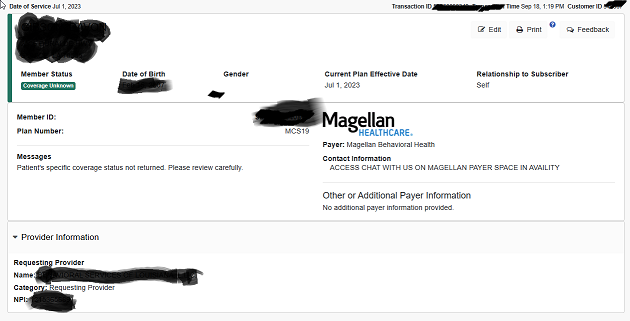 Member’s eligibility plan is MCS19 and all services are covered.
Member was not found which indicates the member
is no longer eligible for CSoC services.
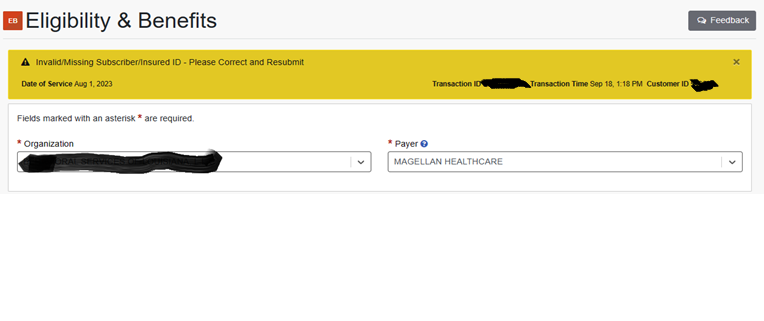 25
How To Get Paid Refresher
Payment Responsibility
is determined based on the child/youth’s enrollment status as of the first day of the service month.
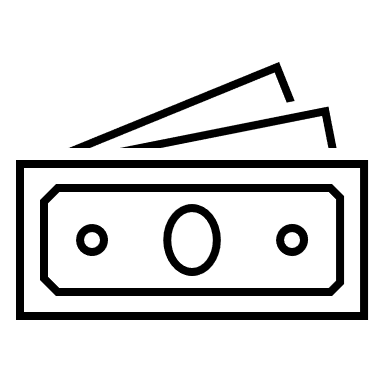 26
How To Get Paid Refresher
To Be Noted
Payment of provider claims for CSoC Waiver Services is ALWAYS Magellan’s responsibility.
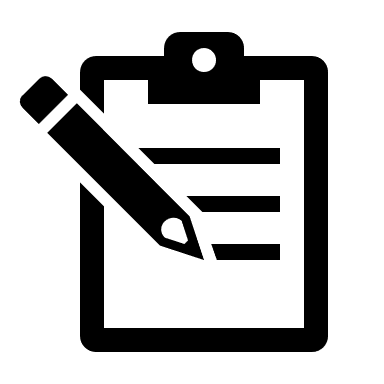 Payment of provider claims for Residential Treatment, PRTF, and MH IOP is ALWAYS the Healthy Louisiana Plan’s responsibility.
27
How To Get Paid Refresher
Referral Date 1st of the Month
Home and Community-Based Services
   CPST/PSR
   FFT/FFT-CW
   Homebuilders
   ACT
   Psychological Testing
   Outpatient Counseling
   Medication Management
   Crisis Intervention
   Mobile Crisis Response
   Community Brief Support Service
   MST
28
How To Get Paid Refresher
Referral Date 2nd through the 31st of the Month
Home and Community-Based Services
   CPST/PSR
   FFT/FFT-CW
   Homebuilders, ACT
   Psychological Testing
   Outpatient Counseling
   Medication Management
   Crisis Intervention
   Mobile Crisis Response
   Community Brief Support Service
   MST
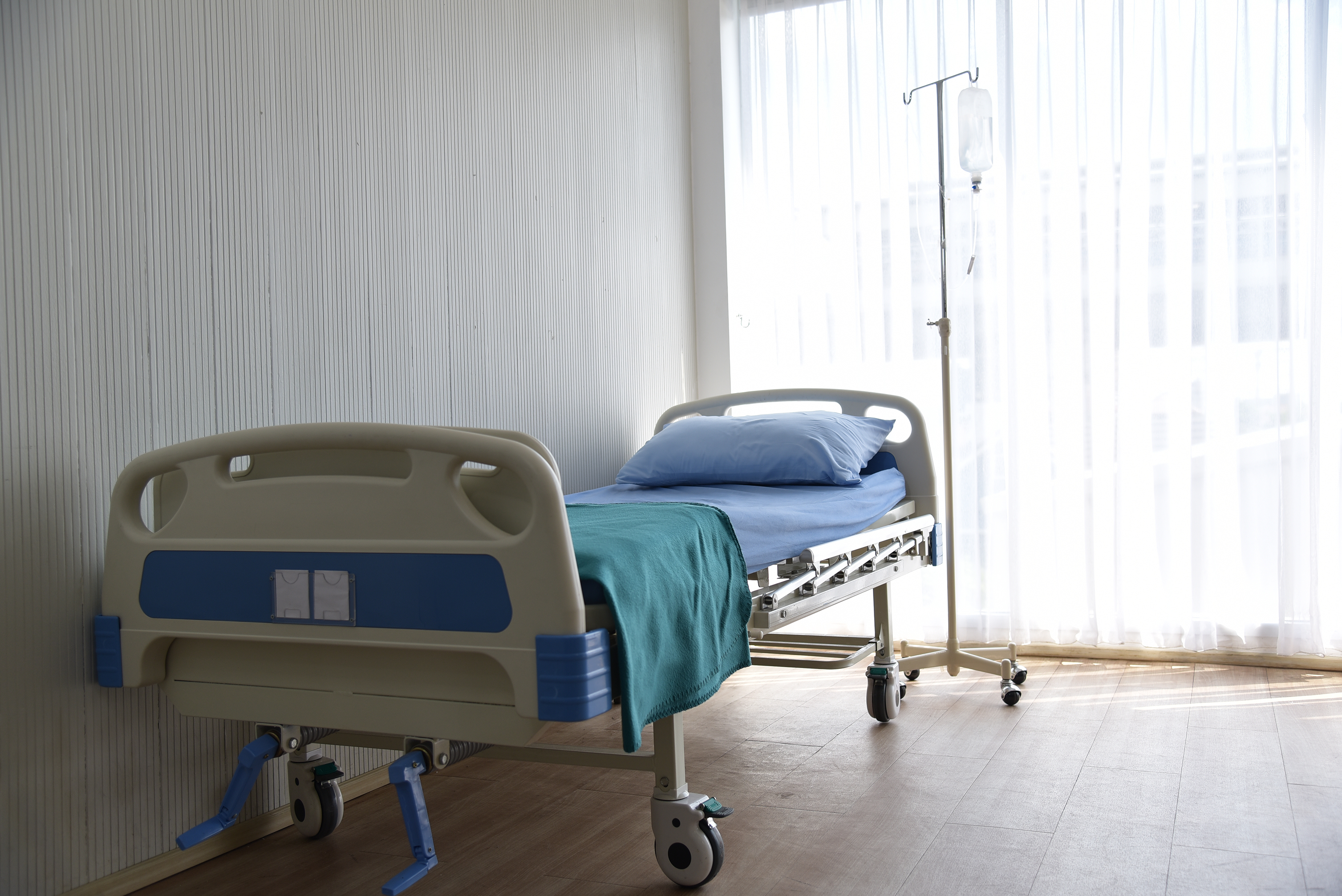 29
How To Get Paid Refresher
What Do Providers Need to Do?
30
How To Get Paid Refresher
Claims Submissions and Getting Paid
Claims Submissions
Electronic Claims Submission Options
Claims Courier
Direct Submit
Clearinghouses
Availity
Sign into the Magellan provider website: http://www.magellanoflouisiana.com/for-providers/provider-toolkit/provider-website/
When submitting claims electronically, use submitter ID #01260 for all except Emdeon 8371, which is submitter ID#12X27
Paper Claims  
Mailing address:
Magellan Healthcare, Inc.
Attention:  Claims Department
P.O. Box 1286
Maryland Heights, MO 63043
32
How To Get Paid Refresher
Claims Submission Formats
33
How To Get Paid Refresher
When Submitting Claims…
34
How To Get Paid Refresher
Other Notable Claims Tips
35
How To Get Paid Refresher
Magellan’s Provider Portals: Availity Essentials and ECHO
36
How To Get Paid Refresher
Additional Resources to Help You Get Paid
37
How To Get Paid Refresher
Claims and Modifiers
Community Psychiatric Support & Treatment Behavior Assessment or Reassessment (96156)
No degree modifier required. 
TG modifier required if used to conduct for CPST assessments and reassessments.
If the service is provided in the community, the community modifier, U8.
If the service is provided via telehealth, the telehealth modifier, 95.
Psychosocial Rehabilitation (PSR/H2017) 
Degree modifier is required.
If the service is provided in the community, the community modifier, U8.
If the service is provided in a group setting the group setting modifier, HQ, is required.
This service is not allowed via telehealth.
Degree modifiers, when required, are always first. 
Examples: H2017 HO, U8; H2017 HO; H2017 HO, HQ; H2017 HO, HQ, U8.
Community Psychiatric Support & Treatment  (CPST/H0036)
No degree modifier required. 
If the service is provided in the community, the community modifier, U8.
If the service is provided via telehealth, the telehealth modifier, 95.
Examples: H0036, H0036 U8, H0036 U8 95.
38
How To Get Paid Refresher
Claims and Modifiers (Cont’d)
39
How To Get Paid Refresher
Claims Submission for Provisionally Licensed Staff
Regular routine outpatient claims submitted to Magellan require a provider type modifier, UA or U4, when a provisionally licensed individual provides the service. If the service is provided via telehealth, the telehealth modifier, 95, is required on the claim. The provider type modifier must be submitted in the first modifier position, followed by modifier 95. If the service is not provided via telehealth, the provider type modifier is the only modifier required on the claim.
Behavior Assessment or Reassessment (96156) must be conducted by licensed individuals for CPST assessments and reassessments. Claims must include the complex/high-tech level of care modifier, TG. If the TG modifier is not submitted the claim will pay at the lesser outpatient rate. Claims submitted to Magellan do not require the degree level modifier. Claims will be denied for invalid modifier combination if a degree modifier is present on the claim. If the service is provided in the community, the community modifier, U8, is required. If the service is provided via telehealth, the telehealth modifier, 95, is required on the claim. 
Behavior Assessment or Reassessment (96156), when not conducted for CPST assessments, may be provided by licensed individuals, Licensed Master’s Level Social Worker (LMSW), Provisionally Licensed Professional Counselor (PLPC) or Provisionally Licensed Marriage and Family Therapist (PLMFT). When conducted by an LMSW, PLPC, or PLMFT the claim must include the provider type modifier, UA or U4. If the modifier is not present on claims submitted for services performed by provisionally licensed individuals, the claim will deny for invalid modifier combination. 
     U4-Use this provider type modifier for a LMSW. 
     UA-Use this provider type modifier for a PLPC or a PLMFT.
40
How To Get Paid Refresher
Claims Submission for Provisionally Licensed Staff (Cont’d)
Place of Service Codes to use when the telehealth modifier is on the claim:
Place of service 10-must be submitted when the member is at home.
Place of service 02-should be submitted when the member is anywhere other than home.
Place of service 99 is not allowed for telehealth services. 
Reminders:
The HO, degree level modifier, is not required on the claim. Claims will be denied for invalid modifier combination if modifier HO is present.
The HA, age modifier, is not required on any claims submitted to Magellan. Claims will be denied for invalid modifier combination if modifier HA is present.
Always refer to your Magellan fee schedule for rates and modifier guidance.
41
How To Get Paid Refresher
Licensure Update for Existing Roster Staff
When changes in licensure take place, it is important to follow the proper procedures to maintain accuracy in the provider's record.
1. Login to the Gainwell Portal: 
Go to the Medicaid Provider Login on the Louisiana Department of Health website. 
Follow these instructions, Individual MCO to update your provider type, specialty, and/or taxonomy code. 
2. Email your Network Management Specialist: 
After making the updates with Gainwell, email your assigned Network Management Specialist the following: 
A copy of the rendering provider’s professional license as an attachment. 
A list of all services the rendering provider will offer. 
Effective date will be the date you send the email. 
3. Login to the Gainwell Portal: 
Do not make any updates on the Magellan provider website for current roster staff. 
Updates must be submitted to your Network Management Specialist via email.
42
How To Get Paid Refresher
Evidence Based Practice Claims
Providers will communicate utilization of EBP by including the corresponding tracking code in the note field of the claim record sent to Magellan.
Therapists bill standard CPT individual and family therapy codes for sessions as indicated in the table at right. 
ACT, FFT, DBT, and Homebuilders® are considered Evidenced Based Practices, EBP tracking codes are not required as these services have a unique procedure code and/or modifier combination that distinguishes it as an EBP.
HE modifier is required for FFT
HK modifier is required for HB
43
How To Get Paid Refresher
Claims When Participating in CFT Meetings
44
How To Get Paid Refresher
Common Denial Reasons
45
How To Get Paid Refresher
Common Authorization & Eligibility Disruptions
46
How To Get Paid Refresher
THANK YOU FOR PARTICIPATING!
Legal
This presentation may include material non-public information about Magellan Health, Inc. (“Magellan”), a subsidiary of Centene Corporation. By receipt of this presentation each recipient acknowledges that it is aware that the United States securities laws prohibit any person or entity in possession of material non-public information about a company or its affiliates from purchasing or selling securities of such company or from the communication of such information to any other person under circumstance in which it is reasonably foreseeable that such person may purchase or sell such securities with the benefit of such information.
The information presented in this presentation is confidential and expected to be used for the sole purpose of considering the purchase of Magellan services. By receipt of this presentation, each recipient agrees that the information contained herein will be kept confidential. The attached material shall not be photocopied, reproduced, distributed to or disclosed to others at any time without the prior written consent of Magellan.
48
[Speaker Notes: disclaimer for sales]
Confidentiality statement
By receipt of this presentation, each recipient agrees that the information contained herein will be kept confidential and that the information will not be photocopied, reproduced, or distributed to or disclosed to others at any time without the prior written consent of Magellan Health, Inc., a subsidiary of Centene Corporation.
The information contained in this presentation is intended for educational purposes only and is not intended to define a standard of care or exclusive course of treatment, nor be a substitute for treatment.
*If the presentation includes legal information (e.g., an explanation of parity or HIPAA), add this: The information contained in this presentation is intended for educational purposes only and should not be considered legal advice. Recipients are encouraged to obtain legal guidance from their own legal advisors.
49
[Speaker Notes: for educational presentations]